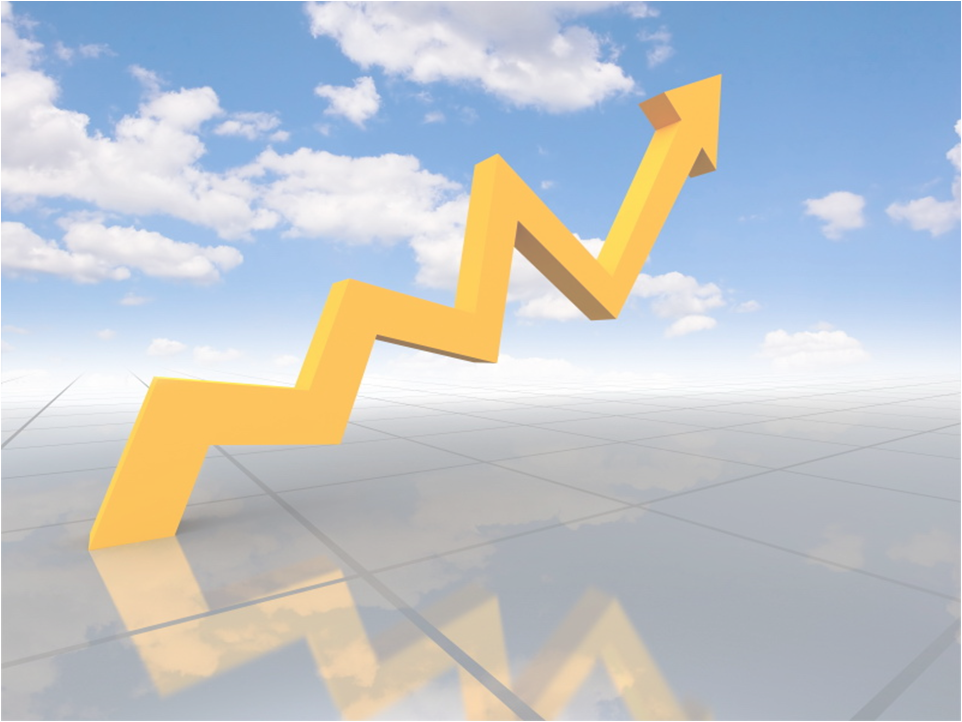 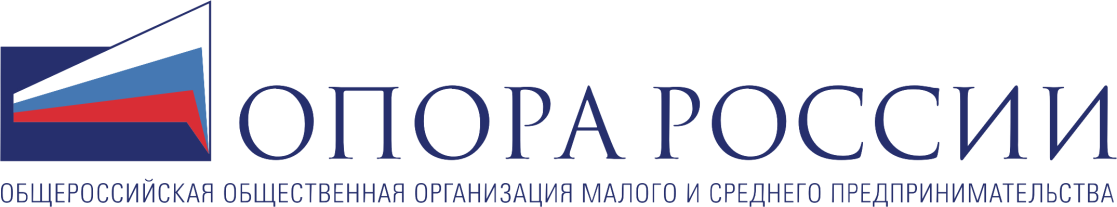 Мастер-класс Президента Общероссийской общественной организации малого и среднего предпринимательства 
«ОПОРА РОССИИ»
Борисова С.Р.
Тенденции развития малого и среднего предпринимательства
Посткризисное развитие мировой и российской экономики
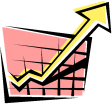 Антикризисные меры:
Россия
Страны ЕС
Общая Европейская программа по восстановлению экономики
Антикризисные программы
Программа антикризисных мер Правительства РФ на 2009-10 гг.
Реализация Минэкомразвития России господдержки субъектов МСП– около 20 млрд.руб. в год (500 млн. евро)
Чехия: снижение корпоративного налога. 
Франция: Поддержка компаний – 11,4 млрд.евро. 
Италия: Ежегодные выплаты в размере 7,5 млрд. евро на поддержку МСП на период с 2008 до 2011 гг.
Великобритания: обеспечение правительственных гарантий по кредитам МСП
Поддержка малого и среднего предпринимательства в рамках антикризисных программ
Освобождение финансовой поддержки от налогообложения
Снижение ставки налога на прибыль с 24% до 20%
Снижение ставки УСН с 15% до 5 %
Разработка механизма рефинансирования портфелей кредитов МСП
Сумма, выделенная в рамках антикризисных программ
Около 3 трлн. руб. (68 млрд. евро)
250 млрд. евро  (11 трлн. руб.)
Малый бизнес в России после кризиса
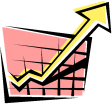 Статистика:
* Статистика по малым и микро  предприятиям за 2010 год уточняется
Малый бизнес в России после кризиса
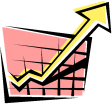 Исследование ОПОРЫ РОССИИ:
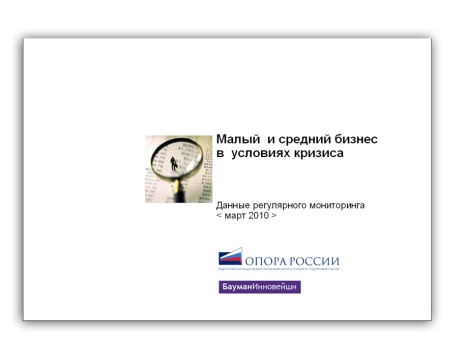 Регулярный  «Мониторинг  состояния малого и среднего бизнеса России в условиях  кризиса, 2009 – 2010 гг.»
Противоправные действия со стороны правоохранительных органов
Кадровая проблема
Административное давление
Спад спроса на продукцию
Дефицит финансов
Повышение тарифов
Увеличение доступности финансовых ресурсов
Облегчение процесса поиска недвижимости
Малый бизнес в России после кризиса
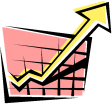 Правительственный прогноз выхода из кризиса:
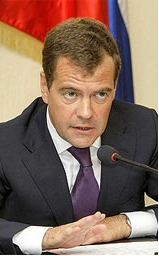 «К 2020 году 60 – 70 процентов активного населения страны должны заниматься предпринимательской деятельностью». 
Медведев Д.А.
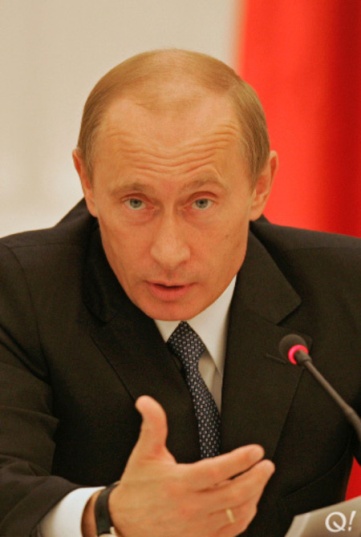 «Я думаю, что в 2012 году мы полностью восстановим объемы нашего валового внутреннего продукта. И тогда можно будет говорить о том, что мы кризис преодолели. Сейчас мы находимся в тренде выхода из кризиса».
Путин В.В.
Основные проблемы малого и среднего бизнеса
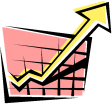 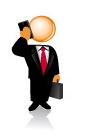 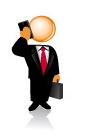 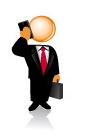 Кадры
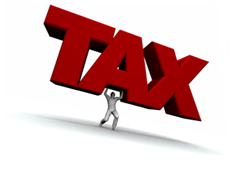 Налоги
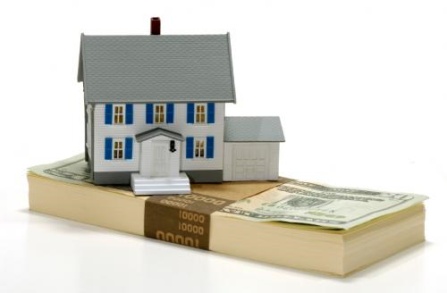 Имущественные вопросы
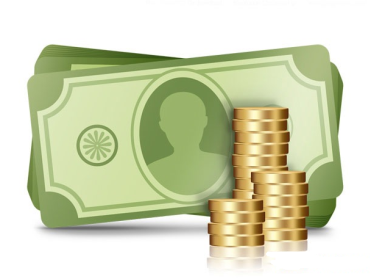 Рост тарифов
ОПОРА РОССИИ – профессиональный лоббист интересов малого бизнеса
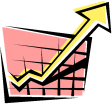 Структура организации:
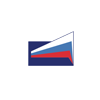 ОПОРА РОССИИ
Объединение предпринимательских организаций работодателей малого и среднего бизнеса «ОПОРА МСБ»
Объединение предпринимательских организаций России «ОПОРА»
Общероссийская общественная 
организация малого и среднего предпринимательства «ОПОРА РОССИИ»
125 отраслевых союзов и ассоциаций
42региональные организации
81 региональное отделение
254 местных отделения
370 000 предпринимателей
ОПОРА РОССИИ – профессиональный лоббист интересов малого бизнеса
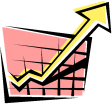 Направления деятельности:
Консультации с органами власти, 
экспертиза законодательных актов
Продвижение интересов МСП в регионах
Аналитическая работа: исследования, опросы
Защита прав предпринимателей
Международная деятельность
ОПОРА РОССИИ – профессиональный лоббист интересов малого бизнеса
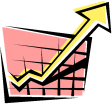 Система информирования предпринимателей:
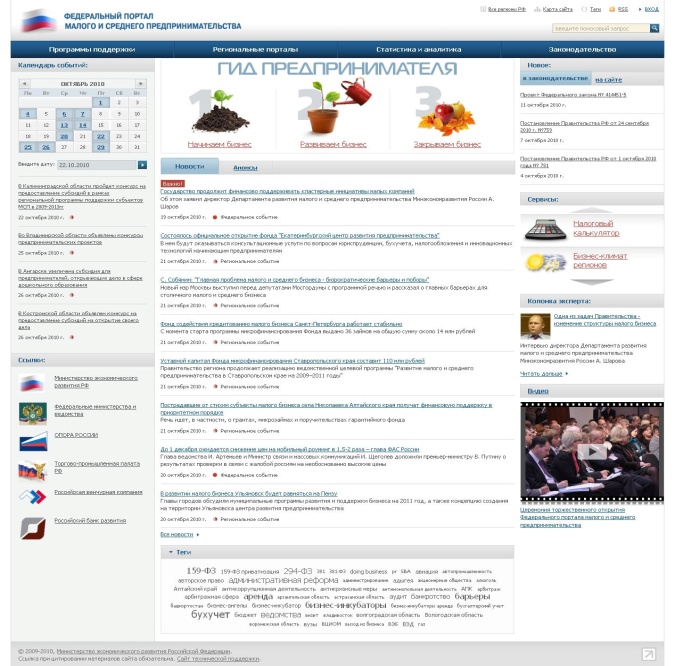 Портал «ОПОРА РОССИИ»
www.opora.ru
Портал «ОПОРА-КРЕДИТ»
www.opora-credit.ru
Федеральный портал МСП
www.smb.economy.gov.ru
• Программы господдержки инноваций
• Кредитование инновационных проектов
• Изменения в законодательстве
ОПОРА РОССИИ – профессиональный лоббист интересов малого бизнеса
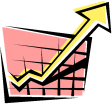 Система информирования предпринимателей:
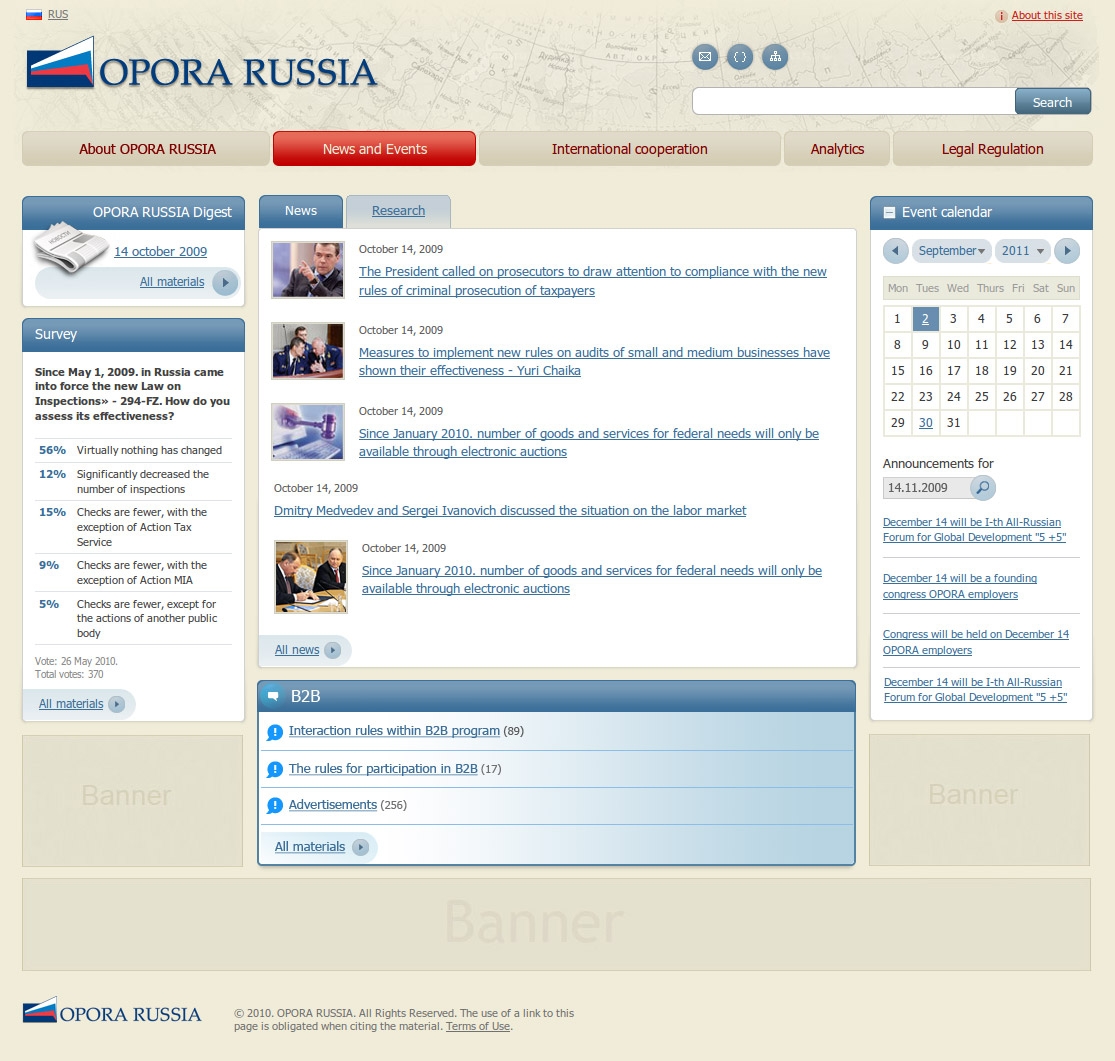 Английская версия портала 
«ОПОРЫ РОССИИ» 
для иностранных пользователей
www.en.opora.ru
Меры государственной политики
«10 тезисов Д.А.Медведева»
(Ближайшие планы по поддержке МСП)
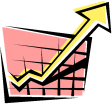 Меры государственной политики
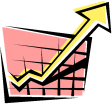 Роль Минэкономразвития России.
Оценка регулирующего воздействия:
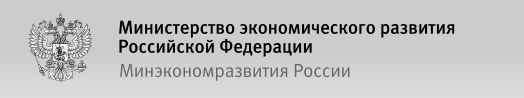 Минэкономразвития России наделено полномочиями по осуществлению экспертизы нормативных правовых актов ФОИВ в целях выявления в них положений, необоснованно затрудняющих ведение предпринимательской и инвестиционной деятельности
Департамент оценки регулирующего воздействия Минэкономразвития 
России
Заключение 
Минэкономразвития 
России с учетом 
мнения МСП
Нормативно-правовой акт
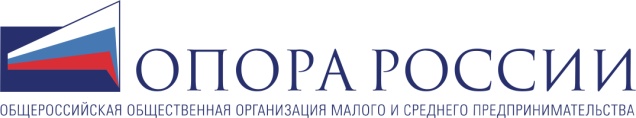 Меры государственной политики
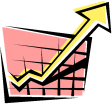 Финансирования МСП:
Финансирование в рамках Государственной программы поддержки малого и среднего предпринимательства
Млрд. руб.
Меры государственной политики
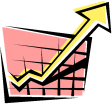 Проблемы реализации 159-ФЗ:
Что делать?
1. ПЛОЩАДЬ ПОМЕЩЕНИЯ:
Отменить ограничения по площади.
Рассрочка платежей – 
3-5 лет
Алтай  - 250 кв.м., Чукотский АО – 100  кв.м. 
НО!
Ульяновск - 5000 кв.м.
Москва пошла на встречу – 300 кв.м
Ревизия Перечней прокуратурой
2. В ПЕРЕЧНИ ИМУЩЕСТВА для МСП попали помещения ДЭЗов, мировых судей, заводов
Создаваемые ГУПами и МУПами помещения разрешить выкупать
3. НЕЛЬЗЯ ВЫКУПАТЬ имущество ГУПов и МУПов
Перерасчет стоимости выкупившим до 1 апреля
3. НДС – Льгота только с 1 апреля
Право оценки предоставить арендаторам
4. ОЦЕНКА ИМУЩЕСТВА – в 10 раз дороже
Тенденции в развитии МСП на перспективу до 2020 года
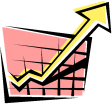 Диверсификация МСП. Динамика роста занятости в МСП по отраслям.
(Прогноз до 2020 года)
Годы
Тенденции в развитии МСП на перспективу до 2020 года
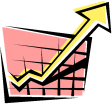 Диверсификация МСП. Темпы роста занятости в МСП по отраслям.
(Прогноз до 2020 года)
Здравоохранение и социальные услуги – рост в 18 раз
Гостиницы и рестораны – 
рост в 8 раз
Малое предпринимательство в целом – рост в 3,5 раза
Оптовая и розничная торговля – рост в 2 раза
Тенденции в развитии МСП на перспективу до 2020 года
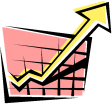 Развитие инноваций
Обучение инновационному предпринимательству
Кафедры, обучающие инновационному предпринимательств у

МГТУ им. Н.Э.Баумана

НИТУ «МИСиС»

ГУ-ВШЭ
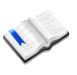 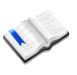 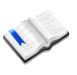 Тенденции в развитии МСП на перспективу до 2020 года
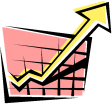 Форсайт-проект ОПОРЫ РОССИИ 
«Малый и средний бизнес 2020-2040»
Какие необходимо 
предпринять шаги для 
реализации позитивного 
сценария?
Какие варианты сценариев 
развития возможны 
и вероятны?
Как будет развиваться 
малый и средний бизнес?
Аналитический этап,
начало формирования 
«собственной позиции» 
МСП
Формирование общей дорожной карты и презентация результатов 
проекта
Формирование отраслевых и региональных дорожных карт по развитию МСП
Инновационная платформа
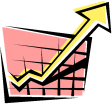 Гильдия инновационных предпринимателей:
Привлечение и отбор инновационных проектов
Обеспечение консультационной поддержки 
проектов
Осуществление менторства по проектам
Комиссия по 
Модернизации
Система управления интеллектуальной 
собственностью
ГИЛЬДИЯ 
ИННОВАЦИОННЫХ 
ПРЕДПРИНИМАТЕЛЕЙ
Разработка предложений по развитию
 инновационной политики и проекта Сколково
Инновационный
Центр СКОЛКОВО
Формирование и стимулирование спроса
со стороны крупного бизнеса
Разработка предложений по развитию МСП
Подготовка и обучение инновационных 
менеджеров
ГИЛЬДИЯ ИННОВАЦИОННЫХ ПРЕДПРИНИМАТЕЛЕЙ
Инновационная платформа
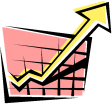 Критерии отбора инновационных проектов:
ПРОЕКТЫ
ОПОРА РОССИИ
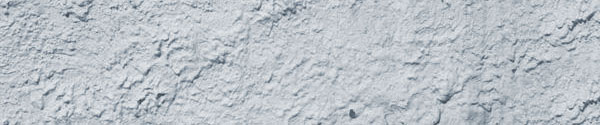 Региональные 
отделения

Комитеты и комиссии 

Отраслевые союзы

Зарубежные партнёры

Обращения ЮЛ и ФЛ
КРИТЕРИИ ОЦЕНКИ ПРОЕКТА
Наличие интеллектуальной собственности и патентов
Преимущества по отношению к существующим аналогам
Соответствие целям государства
Рынок сбыта и рентабельность
Инновационная платформа
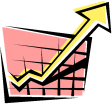 Инновационный лифт:
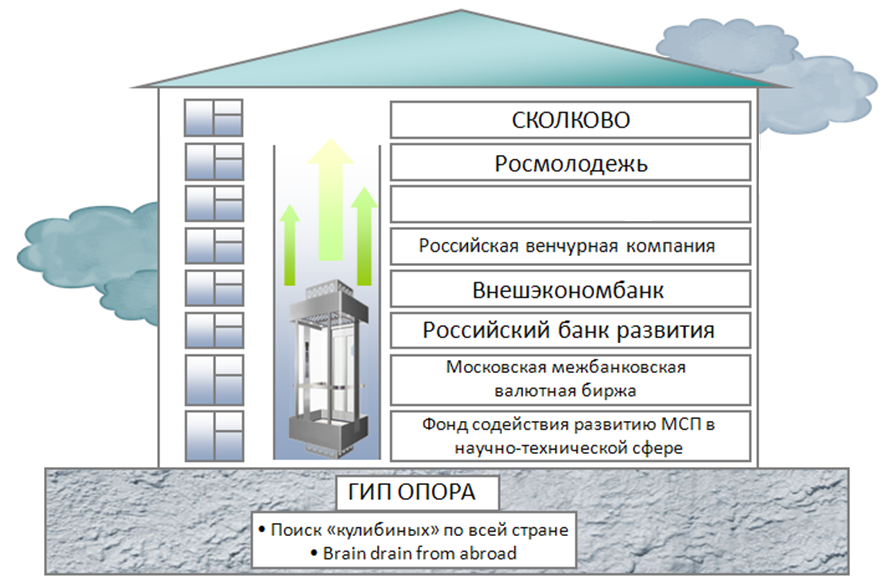 РОСНАНО
Инновационная платформа
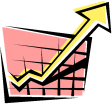 Проекты ОПОРЫ РОССИИ
ОПОРА 
ИНТЕРНЭШНЛ
ОПОРА 
КРЕДИТ
ОПОРА 
ДРУЖБА
ОПОРА 
КАДРЫ
ОПОРА 
ВЕНЧУР
ОПОРА 
IT
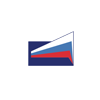 Проекты ОПОРЫ РОССИИ
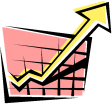 ОПОРА-КРЕДИТ
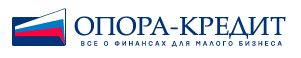 Информация по программам кредитования МСП
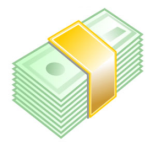 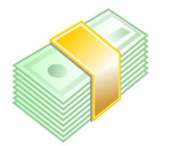 Он-лайн заявка на кредит
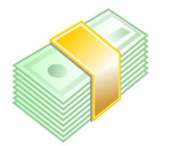 Консультации экспертов
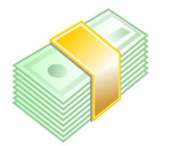 Информация по лизинговым программам
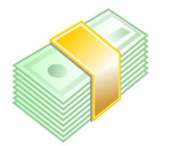 Он-лайн конференции
Проекты ОПОРЫ РОССИИ
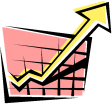 ОПОРА-IT:
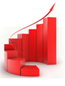 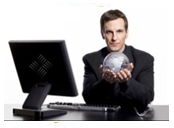 Повышение 
конкурентоспособности 
через освоение новых технологий
Увеличение производительности 
труда
ЦЕЛИ:
Увеличение доли МСП, 
занятого в IT-сфере
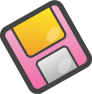 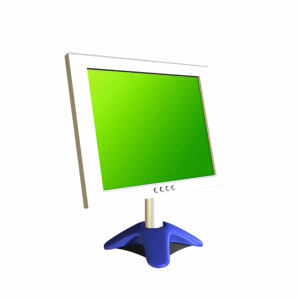 Создание условий для новых рынков 
и видов бизнеса в IT
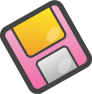 Содействие развитию и внедрению 
электронного правительства
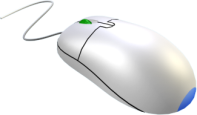 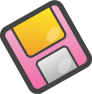 Легализация самозанятости 
в сфере IT
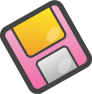 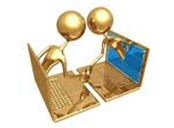 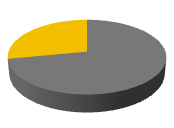 Освоение передовых в мировой 
экономике видов бизнеса
Рост доли малого бизнеса в ВВП
Проекты ОПОРЫ РОССИИ
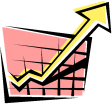 ОПОРА-ДРУЖБА:
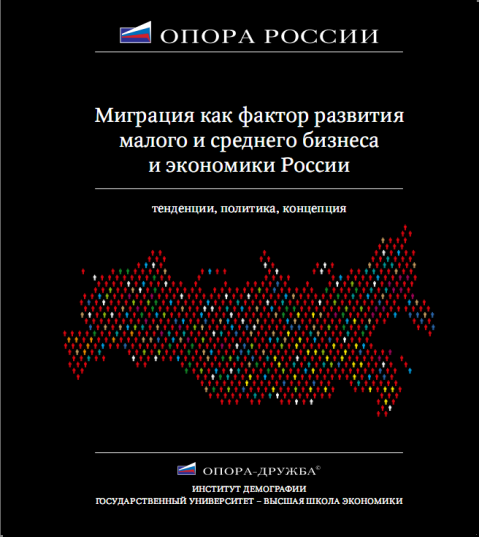 • борьба за креативный класс
• проект «ОПОРА-ДРУЖБА»:
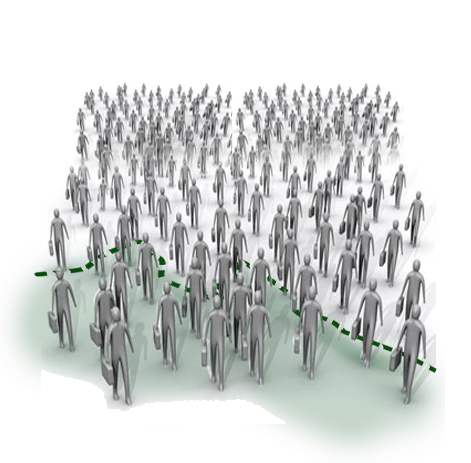 исследование  
  «Миграция как фактор 
  развития малого и 
  среднего бизнеса и экономики России

 взаимодействие с ФМС России

- информационный проект «Новатор центр»
Проекты ОПОРЫ РОССИИ
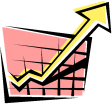 ОПОРА-ИНТЕРНЭЙШНЛ:
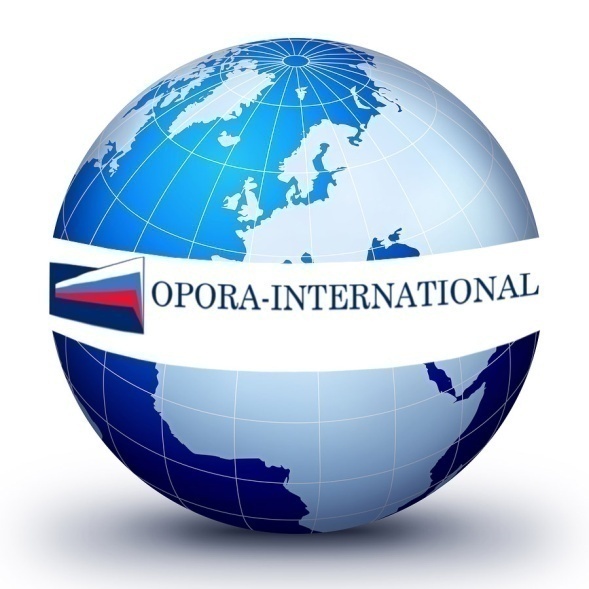 Основные цели:
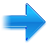 Организация взаимодействия  представителей российского и зарубежного малого и среднего предпринимательства;
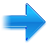 Содействие развитию экономических связей между регионами России и  зарубежными странами;
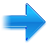 Содействие выходу российского и зарубежного малого и среднего предпринимательства на международный рынок.
Интернационализация МСП
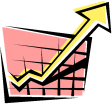 Партнеры ОПОРЫ РОССИИ
UNICE


   OECD
 

   BUSINSSEUROPE


   OSEC (Швейцария)


   FFE (Финляндия)


   CGPME  (Франция)


   Russian-German Chamber 
   of Foreign Trade


   SARIO (Словакия)
ASECAM (Испания)


Центр предпринимательства 
США-Россия


CONFAPI (Италия)


CECC (Китай)


FICCI (Индия)


SBF (Сингапур)


KFSB (Корея)


FSB (Великобритания)


NFIB (США)
Интернационализация МСП
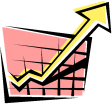 Экспорт
Импорт
Иностранный партнер
МСП
Прямые иностранные инвестиции
Международная субконтрактация
Международное технологическое  
сотрудничество
Интернационализация МСП
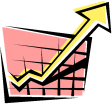 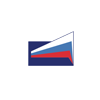 Глобальная 
федерация советов по 
конкурентоспособности
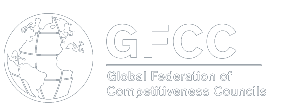 ОПОРА РОССИИ
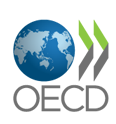 Организация 
экономического 
сотрудничества 
и развития
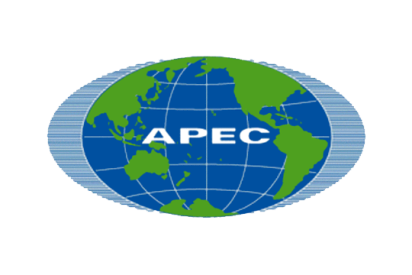 Азиатско-
Тихоокеанское экономическое сотрудничество
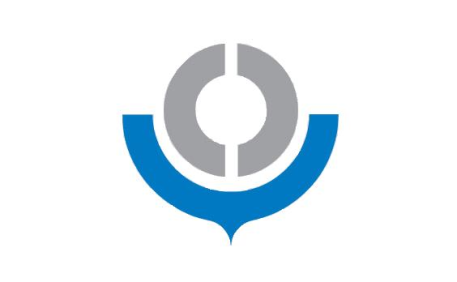 Всемирная 
таможенная 
организация